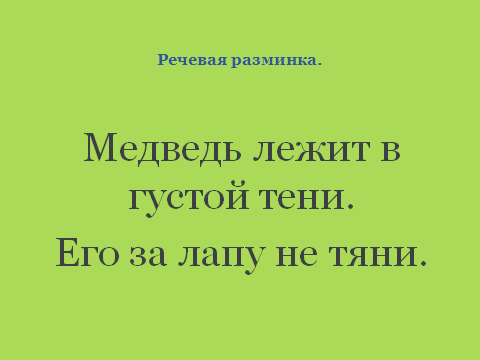 БИЦАШНЖКИ
     ЙИЛАТИВ
Виталий Валентинович Бианки
С КОРОВА
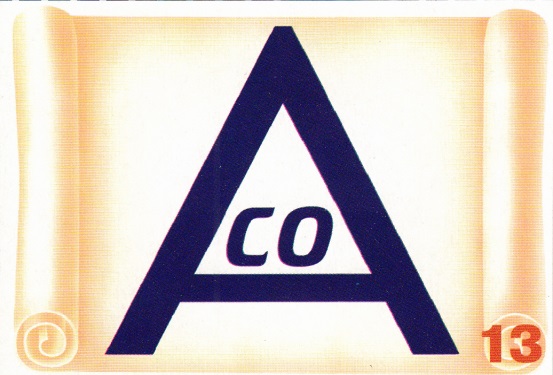 «Сова»
Виталий Валентинович Бианки1894-1959
«Сова»
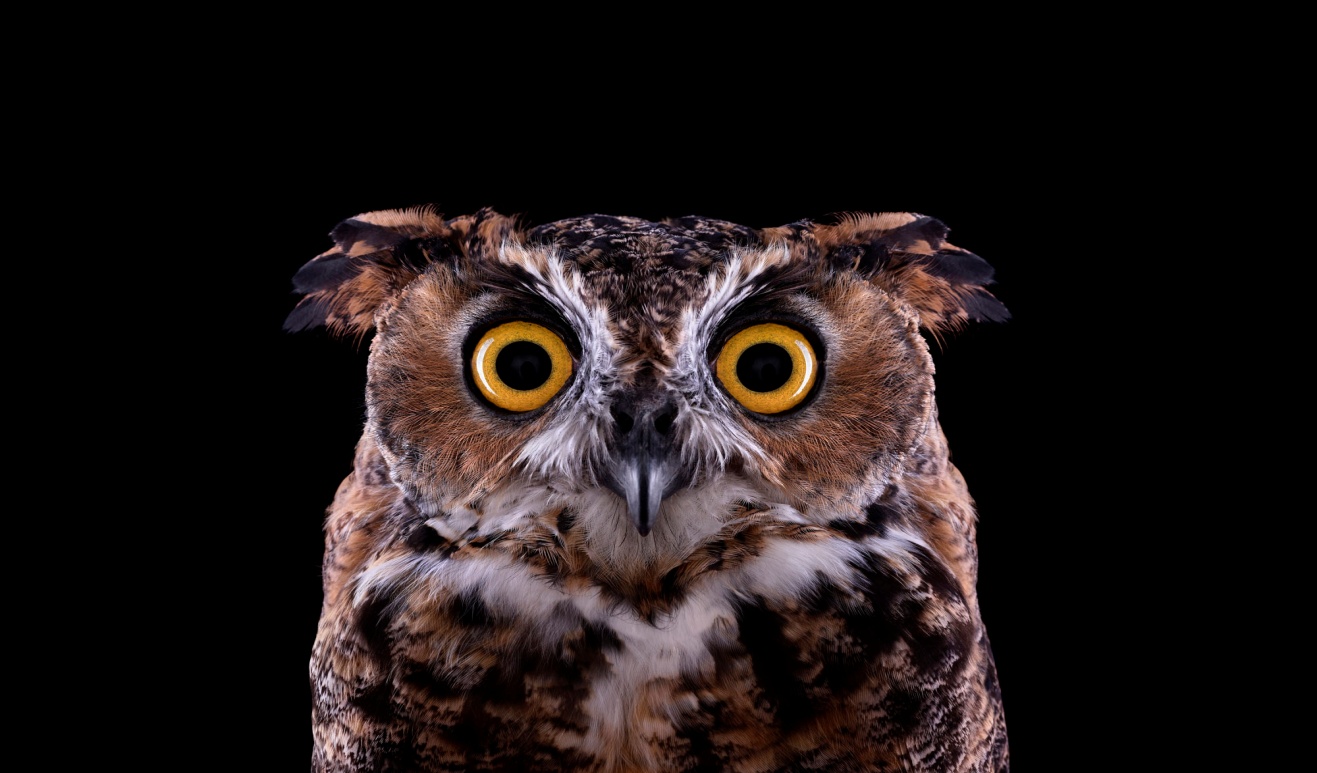 Словарная работа
«Молоком белить»
Словарная работа
«Молоком белить»  -добавлять молоко
Словарная работа
«Молоком белить»  -добавлять молоко
«Утекай»-
Словарная работа
«Молоком белить»  -добавлять молоко
«Утекает»-убегай, улетай
Словарная работа
«Молоком белить»  -добавлять молоко
«Утекай»-убегай, улетай
«Кормовистый клевер» -
Словарная работа
«Молоком белить»  -добавлять молоко
«Утекай»-убегай, улетай
«Кормовистый клевер» -корм предназначен для скота
Словарная работа
«Молоком белить»  -добавлять молоко
«Утекай»-убегай, улетай
«Кормовистый клевер» -корм предназначен для скота
«Хоронится»  -
Словарная работа
«Молоком белить»  -добавлять молоко
«Утекай»-убегай, улетай
«Кормовистый клевер» -корм предназначен для скота
«Хоронится»  -прятаться
Словарная работа
«Молоком белить»  -добавлять молоко
«Утекай»-убегай, улетай
«Кормовистый клевер» -корм предназначен для скота
«Хоронится»  -прятаться
«Раздолье» – много места
«Пойло»-
Словарная работа
«Молоком белить»  -добавлять молоко
«Утекай»-убегай, улетай
«Кормовистый клевер» -корм предназначен для скота
«Хоронится»  -прятаться
«Раздолье» – много места
«Пойло»-питательное питьё для скота
Словарная работа
«Молоком белить»  -добавлять молоко
«Утекай»-убегай, улетай
«Кормовистый клевер» -корм предназначен для скота
«Хоронится»  -прятаться
«Раздолье» – много места
«Пойло»-питательное питьё для скота
Цветень – цветочная пыльца
Как бы худа не вышло –
Словарная работа
«Молоком белить»  -добавлять молоко
«Утекай»-убегай, улетай
«Кормовистый клевер» -корм предназначен для скота
«Хоронится»  -прятаться
«Раздолье» – много места
«Пойло»-питательное питьё для скота
Цветень – цветочная пыльца
Как бы худа не вышло – как бы не было беды
Цепочка
Сова      мыши       шмели  корова        молоко        чай
Пословицы
«Трава без клевера, что каша без масла».
«Мыши не волки, не зарежут тёлки».
«Дружно не грузно, а врозь, хоть брось».
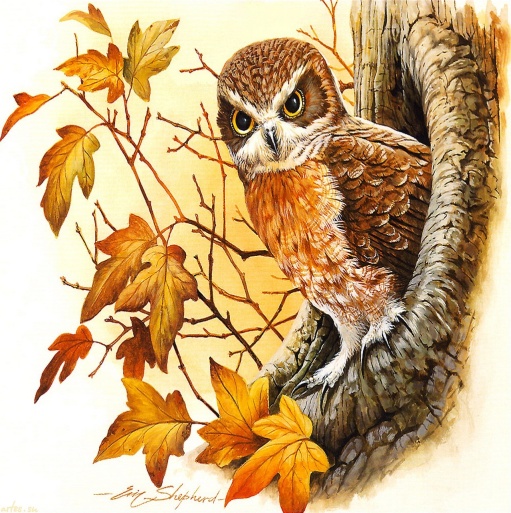 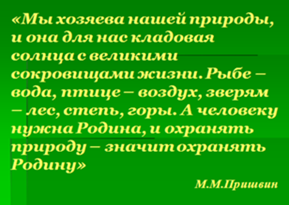